achiyabaron@gmail.comאחיה
אתר הקורס math-wiki
מספרים מרוכבים
שדה המספרים הממשיים
כל מרחק מנקודת האפס
0
5.324
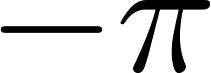 סימון
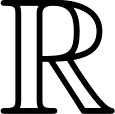 שדה המספרים המרוכבים
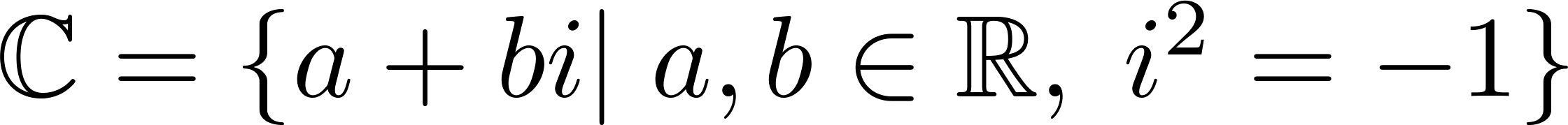 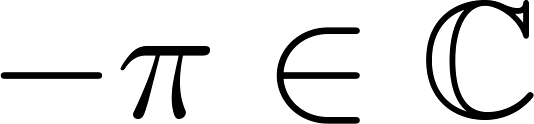 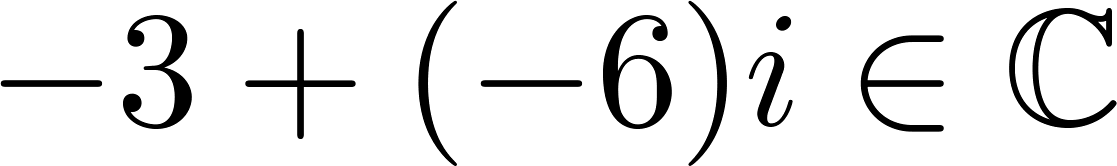 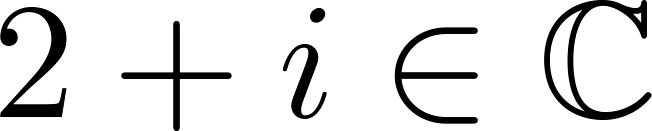 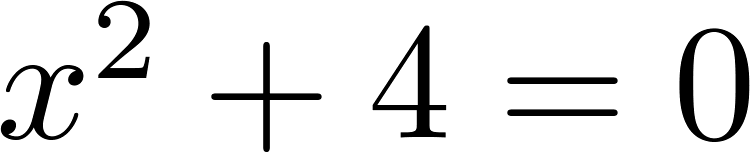 יתרון: לכל פולינום יש שורש.
יש פתרון במרוכבים:
אין פתרון ב
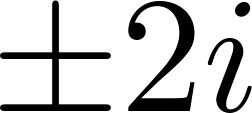 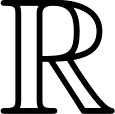 הגדרות
יהא
אזי:
החלק הממשי
החלק המדומה
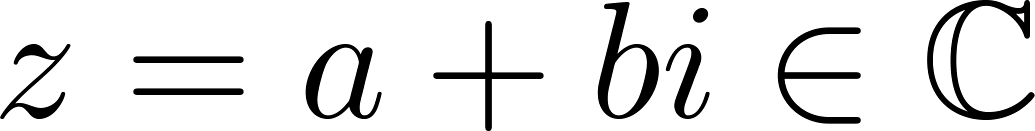 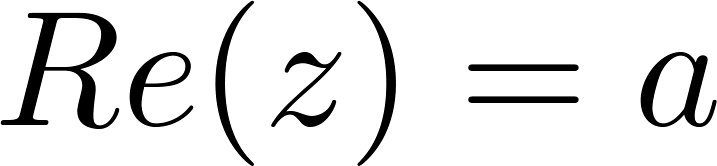 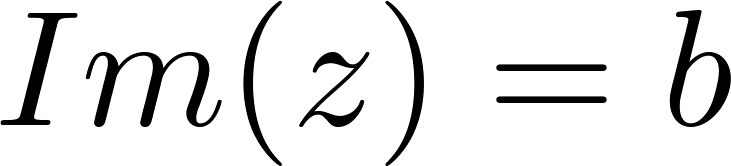 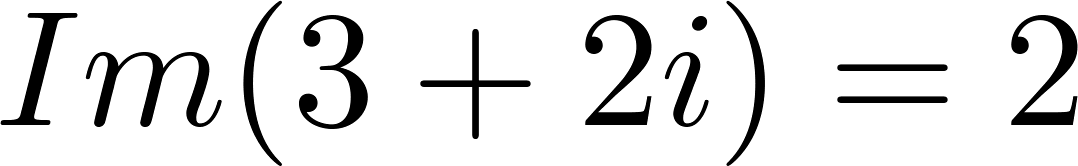 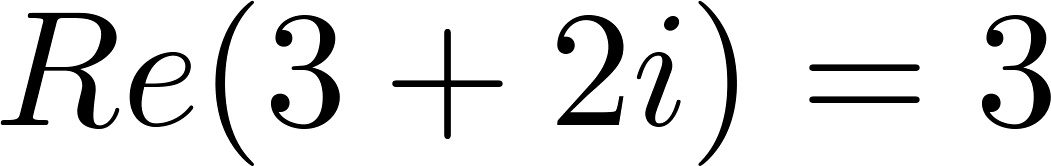 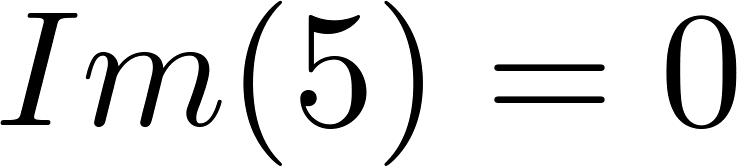 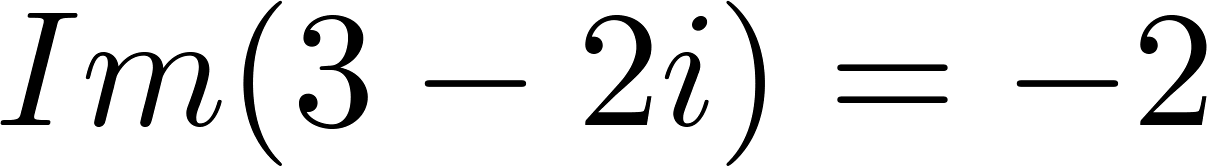 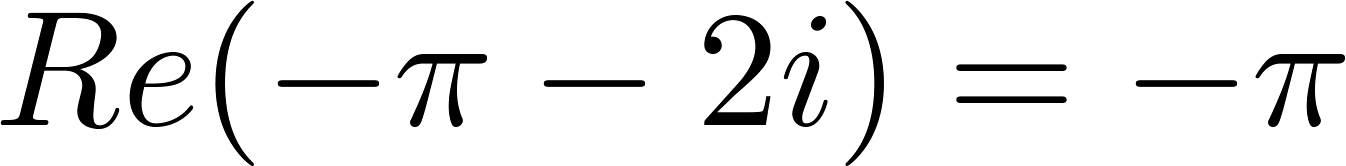 הגדרות
יהא
אזי:
החלק הממשי
החלק המדומה
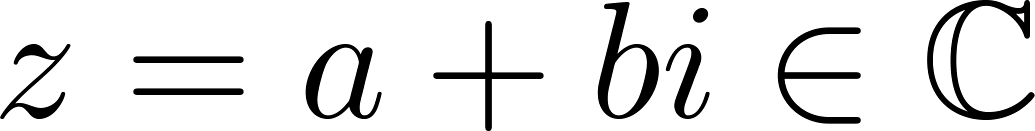 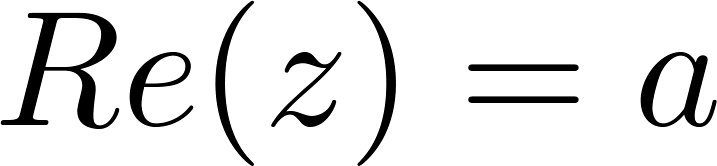 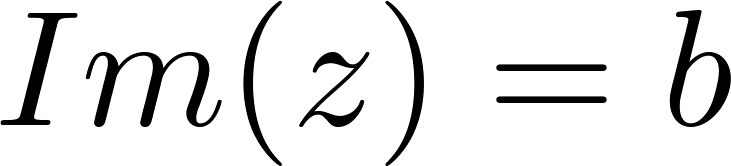 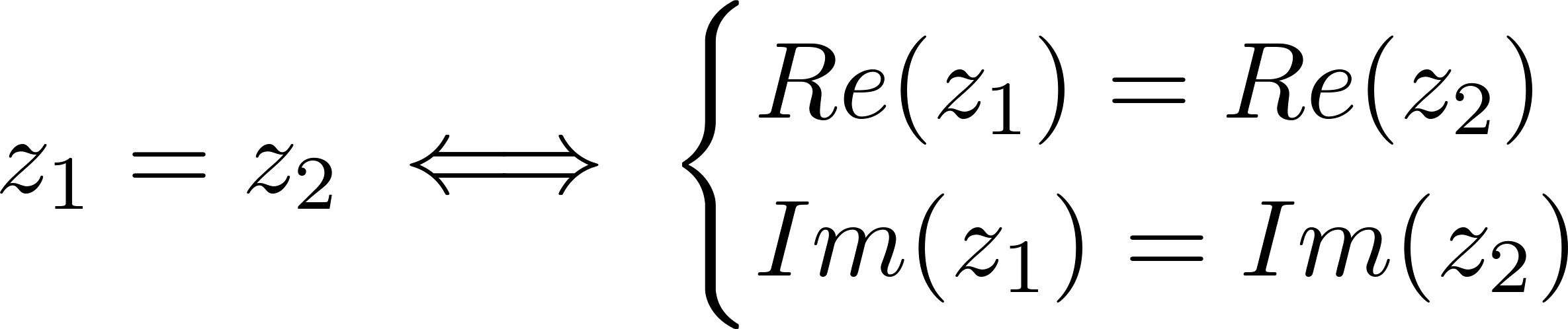 שיוון בין מספרים מרוכבים
פעולות בין מספרים מרוכבים
חיבור
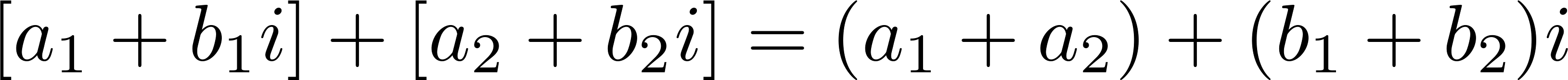 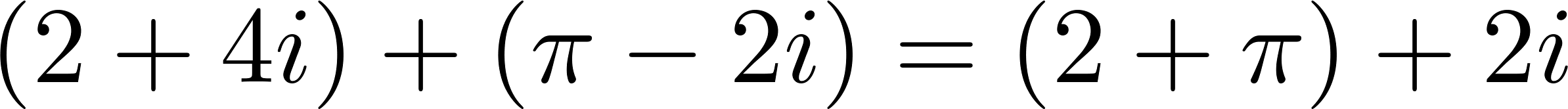 כפל
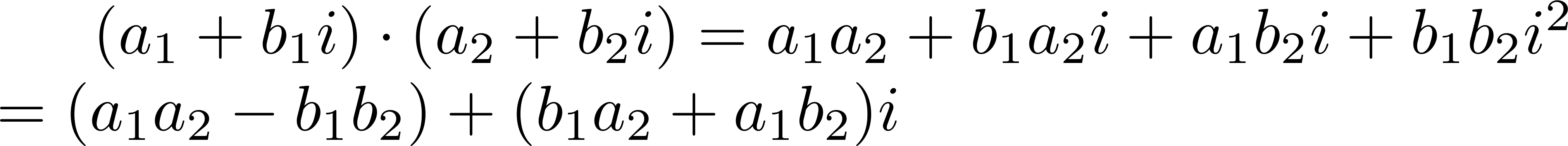 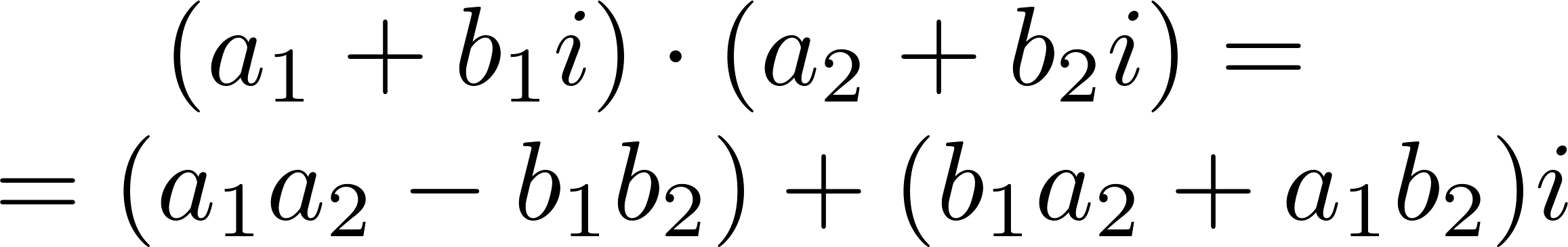 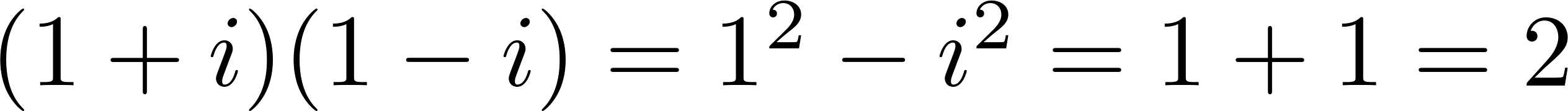 הערה:
אפשר להתייחס ל     כסימן ללא משמעות ולהגדיר את קבוצת המספרים המרוכבים להיות 

ולהגדיר את הפעולות כמו מקודם
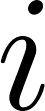 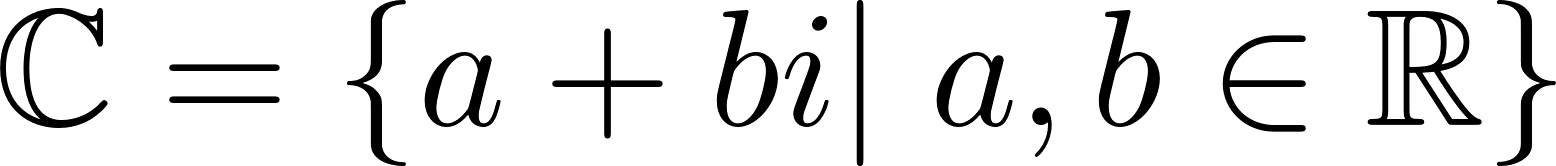 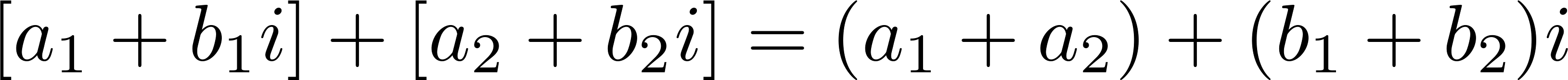 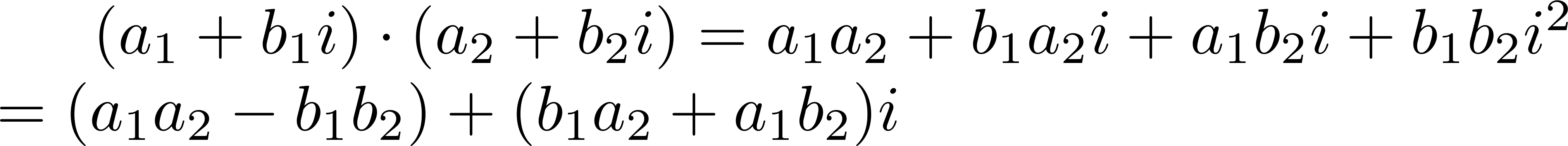 הערה:
אפשר להתייחס ל     כסימן ללא משמעות ולהגדיר את קבוצת המספרים המרוכבים להיות 

ולהגדיר את הפעולות כמו מקודם
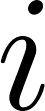 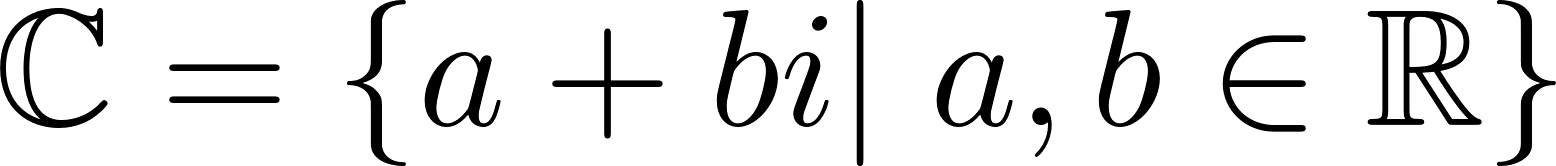 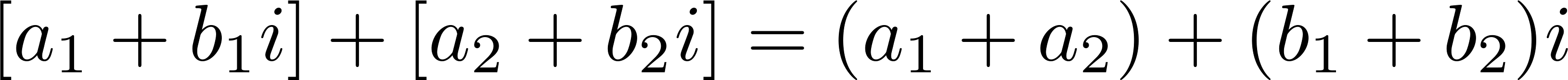 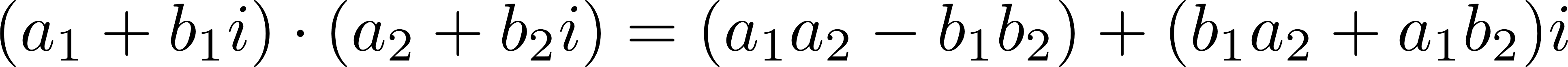 ולקבל לפי הגדרה כי:
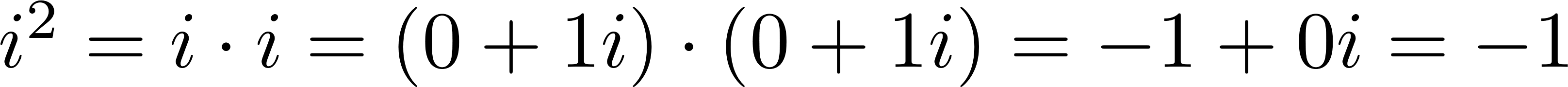 הצמוד המורכב
הגדרה: לכל                          הצמוד המרוכב הוא
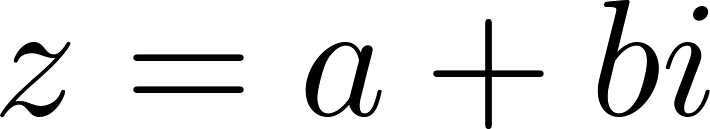 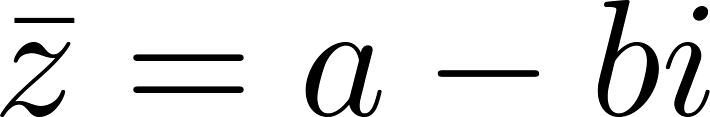 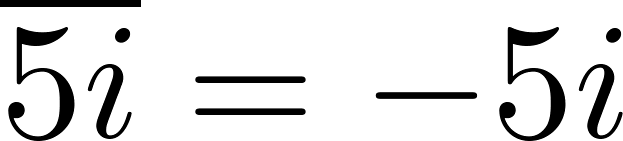 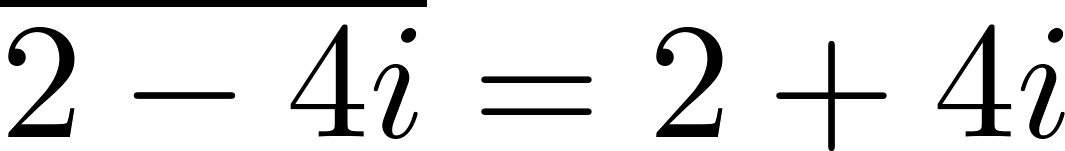 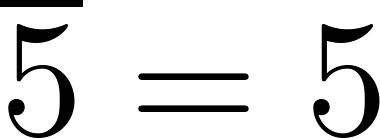 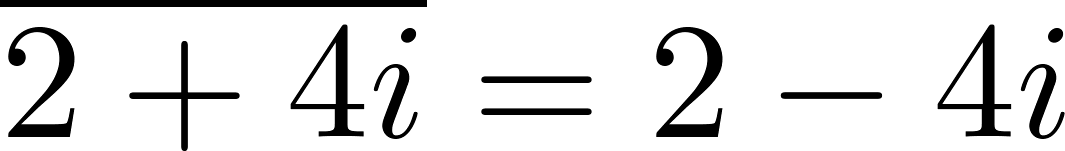 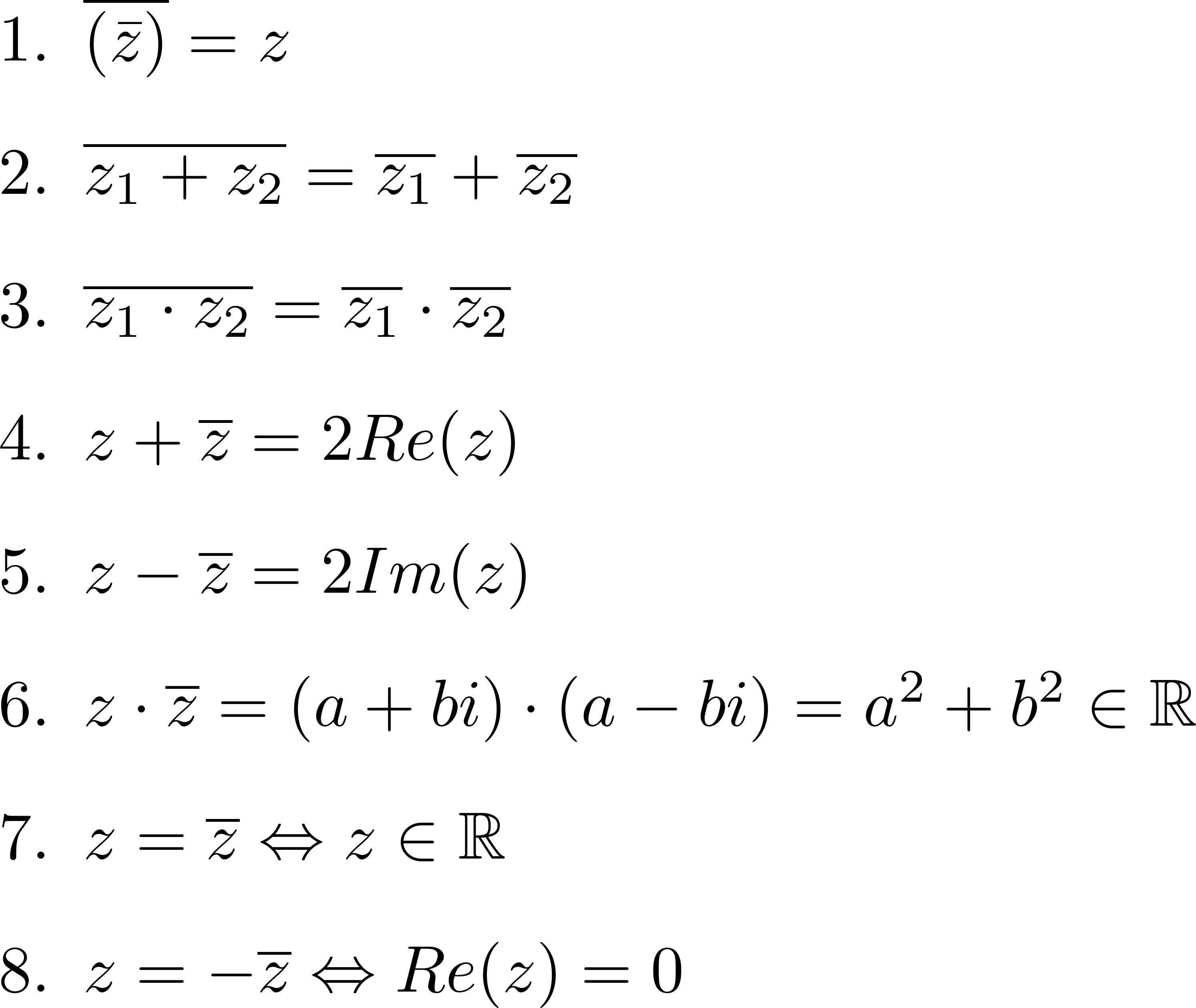 תכונות הצמוד המורכב
תרגיל: פתור את המשוואה
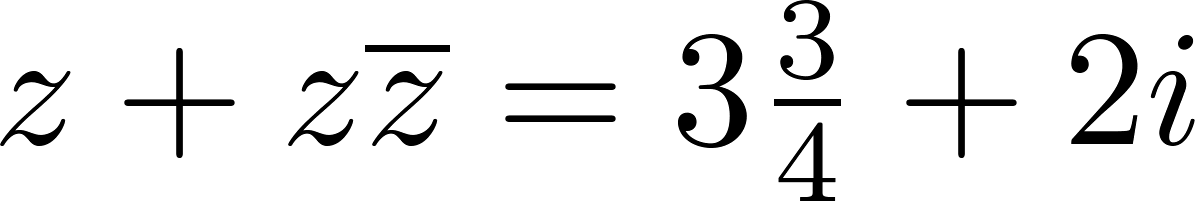 פתרון: נסמן
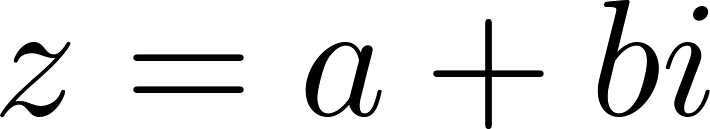 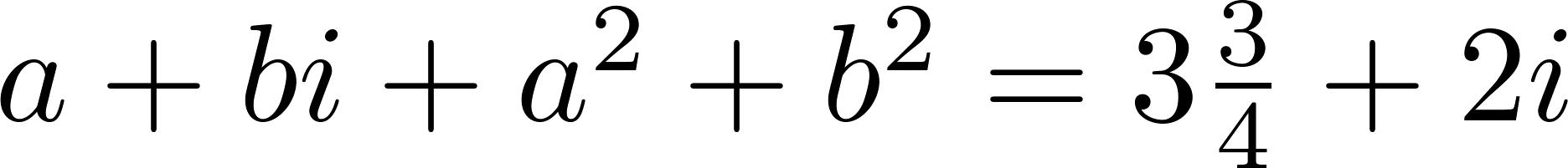 המשוואה הופכת ל
משיוון מספרים מרוכבים נקבל כי
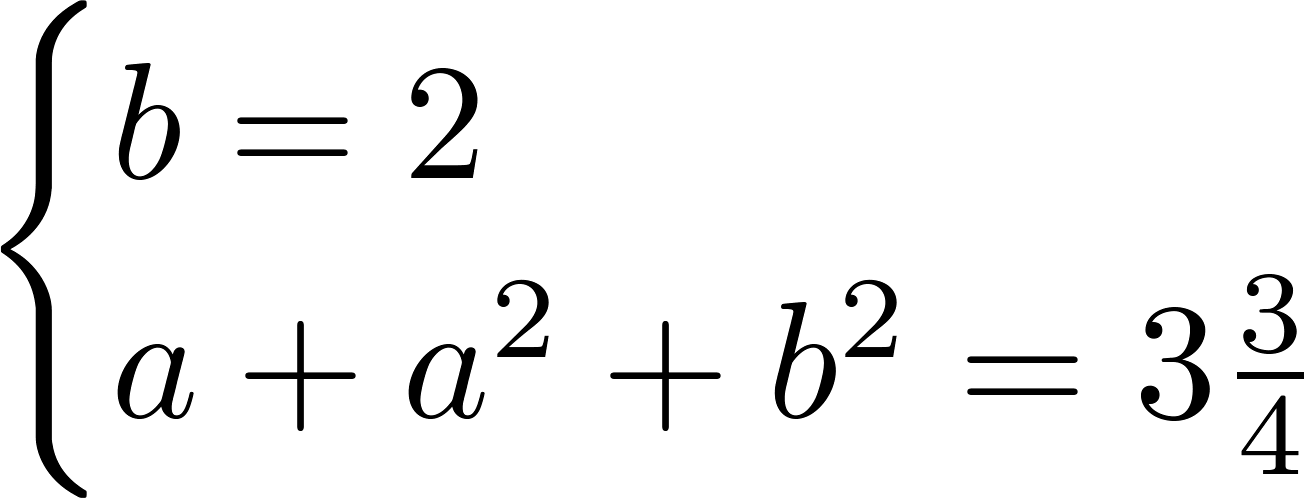 פותרים מערכת משוואות ריבועית ומקבלים
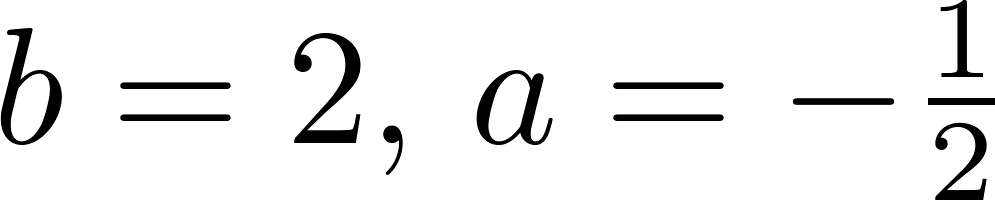 תרגיל: יהא
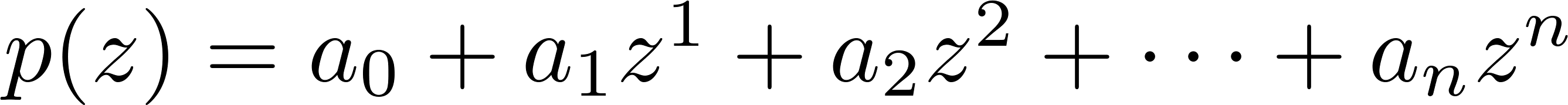 פולינום עם מקדמים ממשיים. כלומר
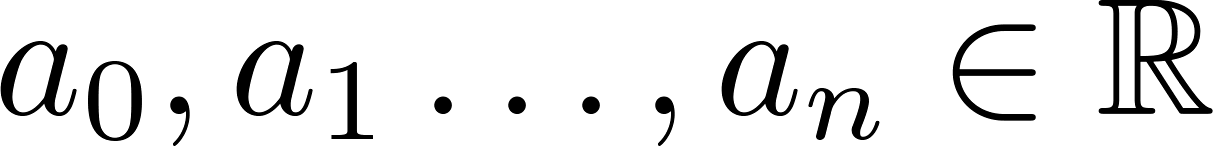 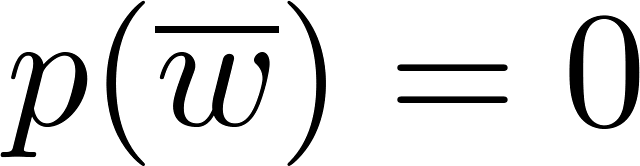 הוכיחו כי
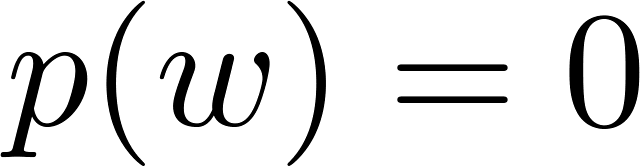 נניח כי
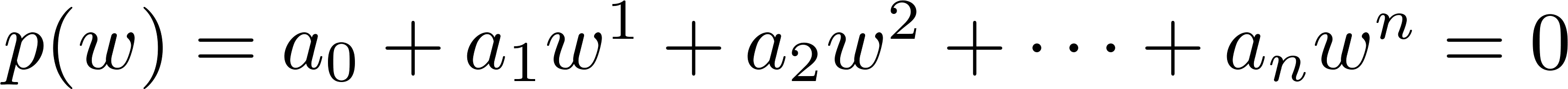 פתרון: נתון
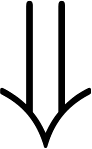 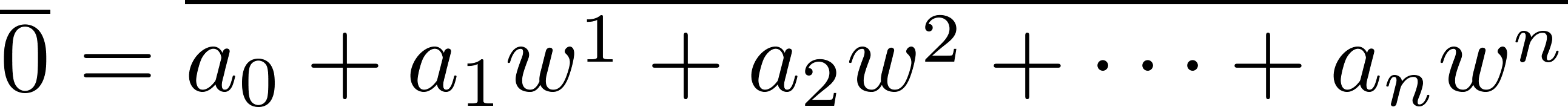 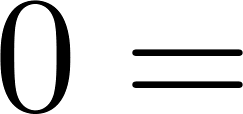 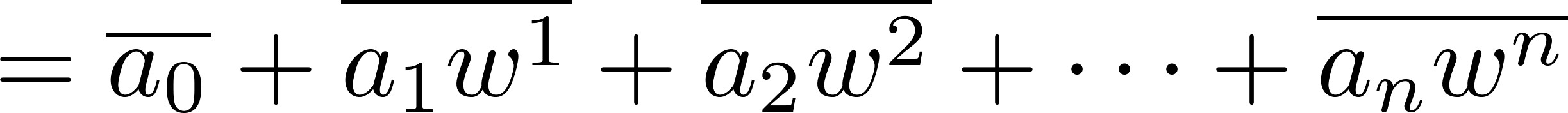 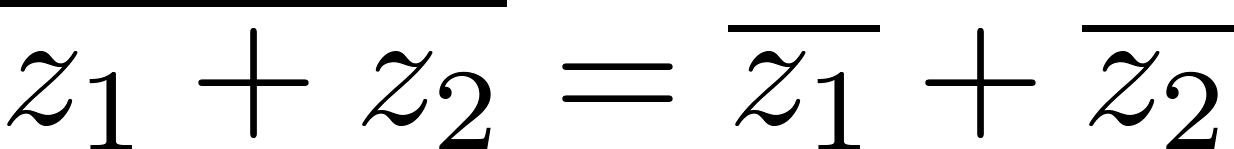 תרגיל: יהא
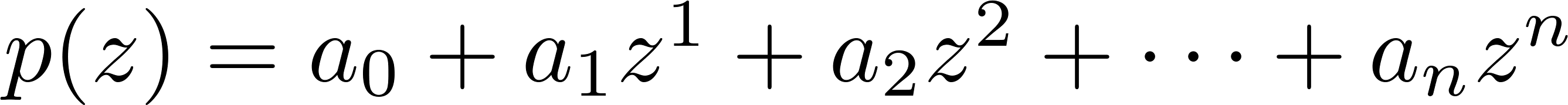 פולינום עם מקדמים ממשיים. כלומר
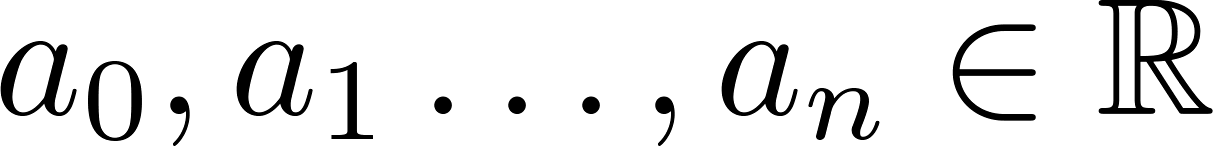 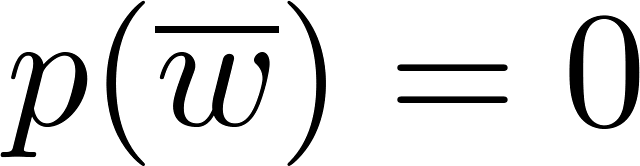 הוכיחו כי
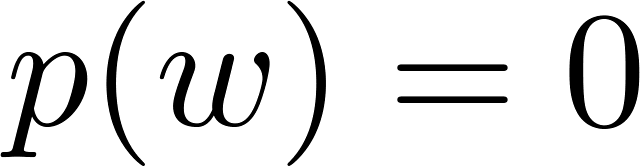 נניח כי
פתרון:
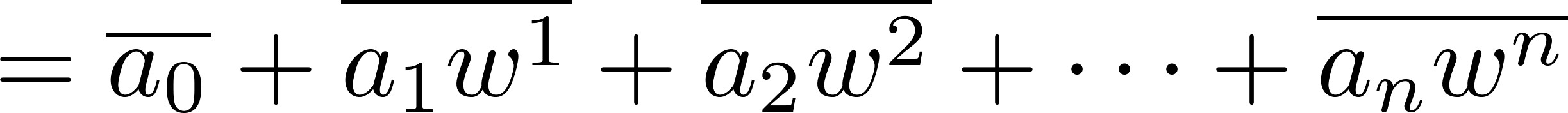 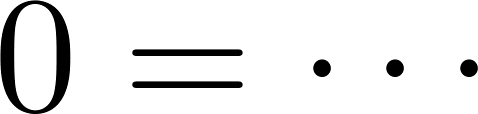 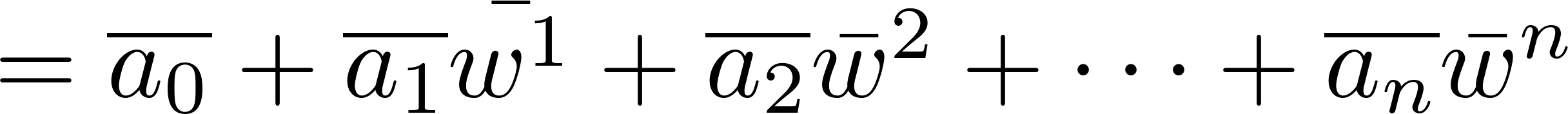 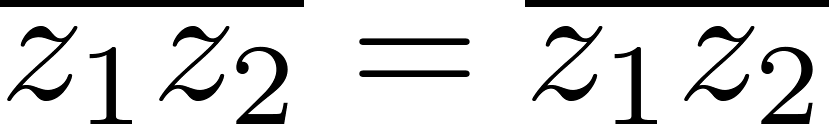 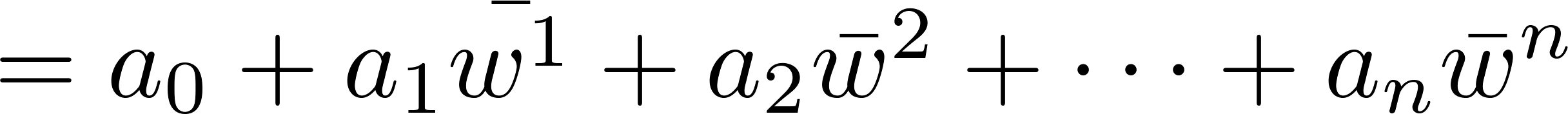 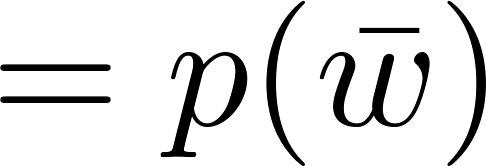 תרגיל: פתור את המשוואה
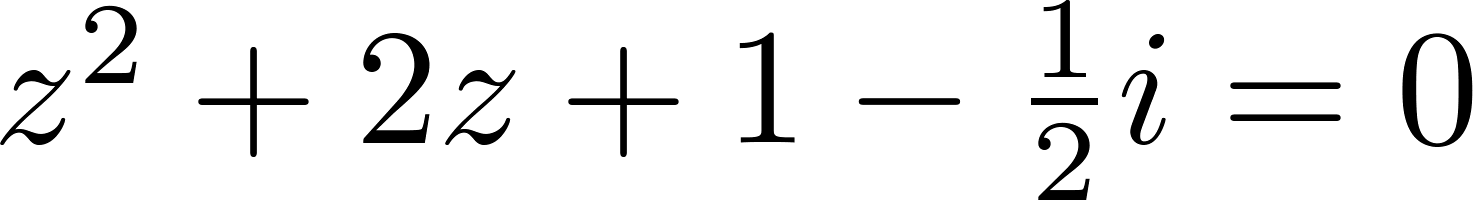 פתרון: נשתמש בנוסחה לפתירת משוואת ריבועיות
תרגיל: פתור את המשוואה
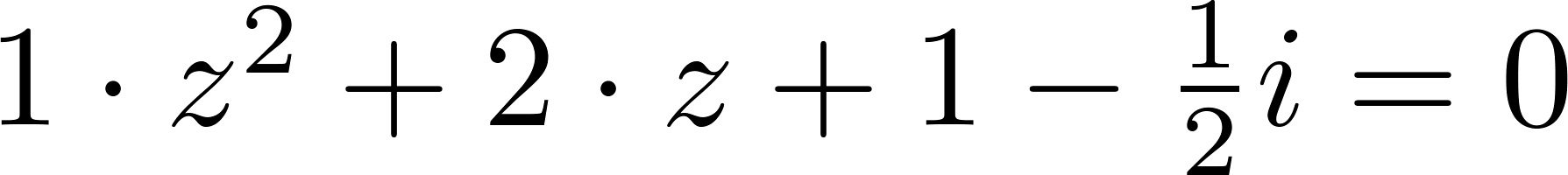 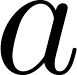 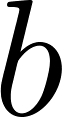 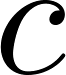 פתרון: נשתמש בנוסחא לפתירת משוואת ריבועיות
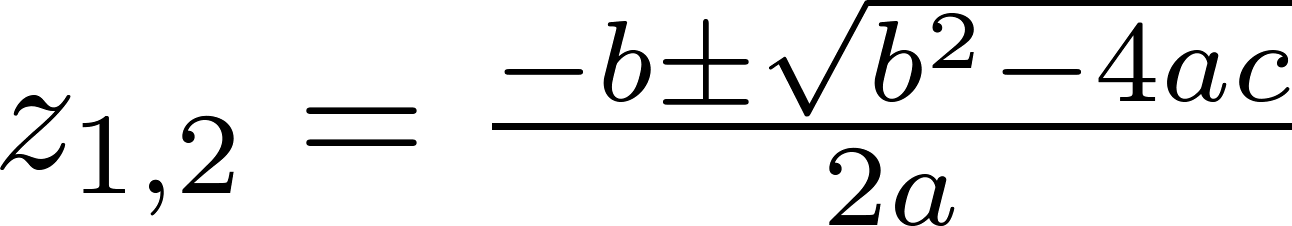 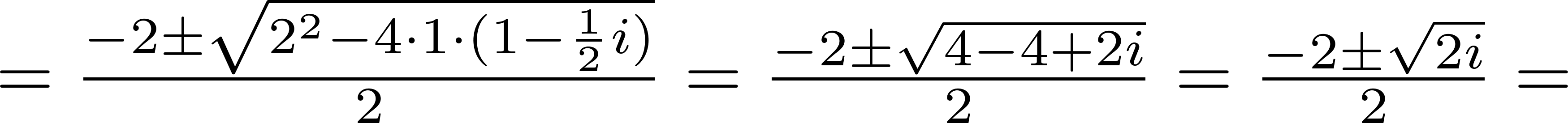 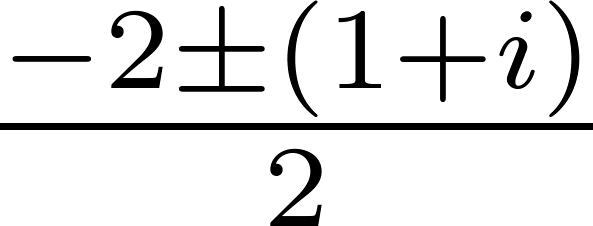 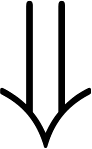 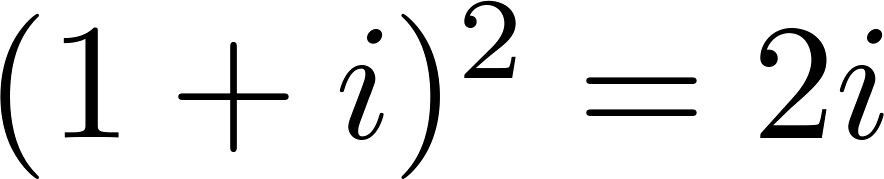 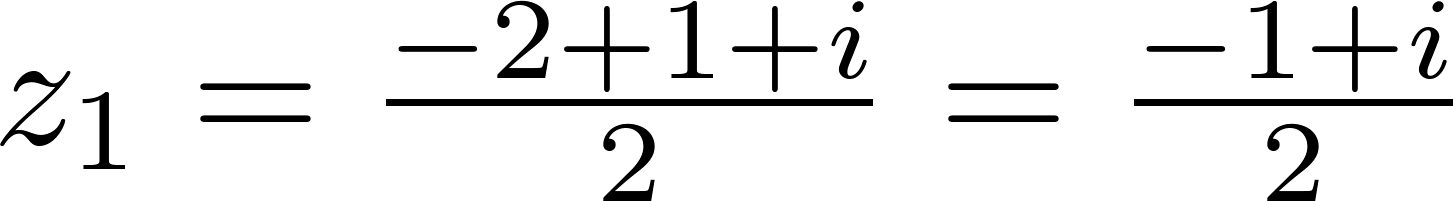 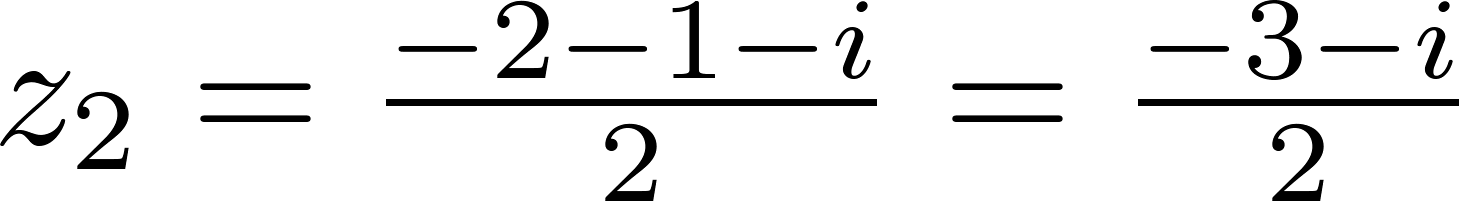 המישור המרוכב
Im
5
b
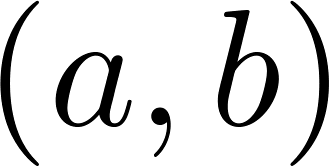 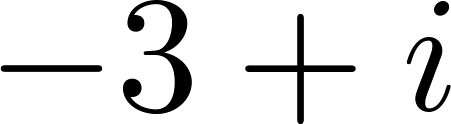 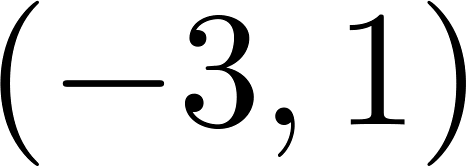 0
Re
a
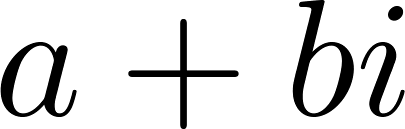 הערך המוחלט (מודולו)
Im
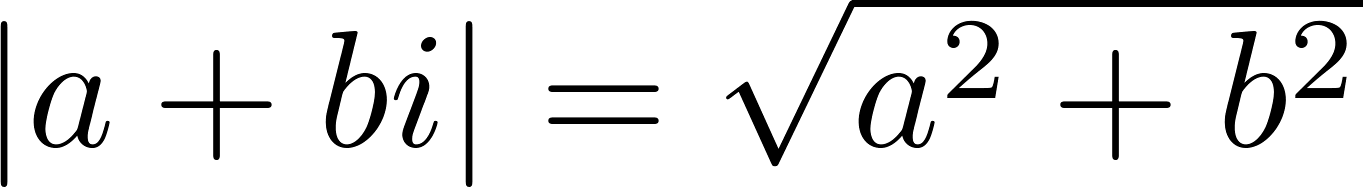 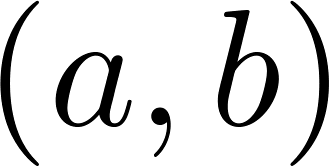 הכללה של הערך המוחלט הממשי (מרחק מהאפס)
b
0
Re
a
תכונות הערך המוחלט
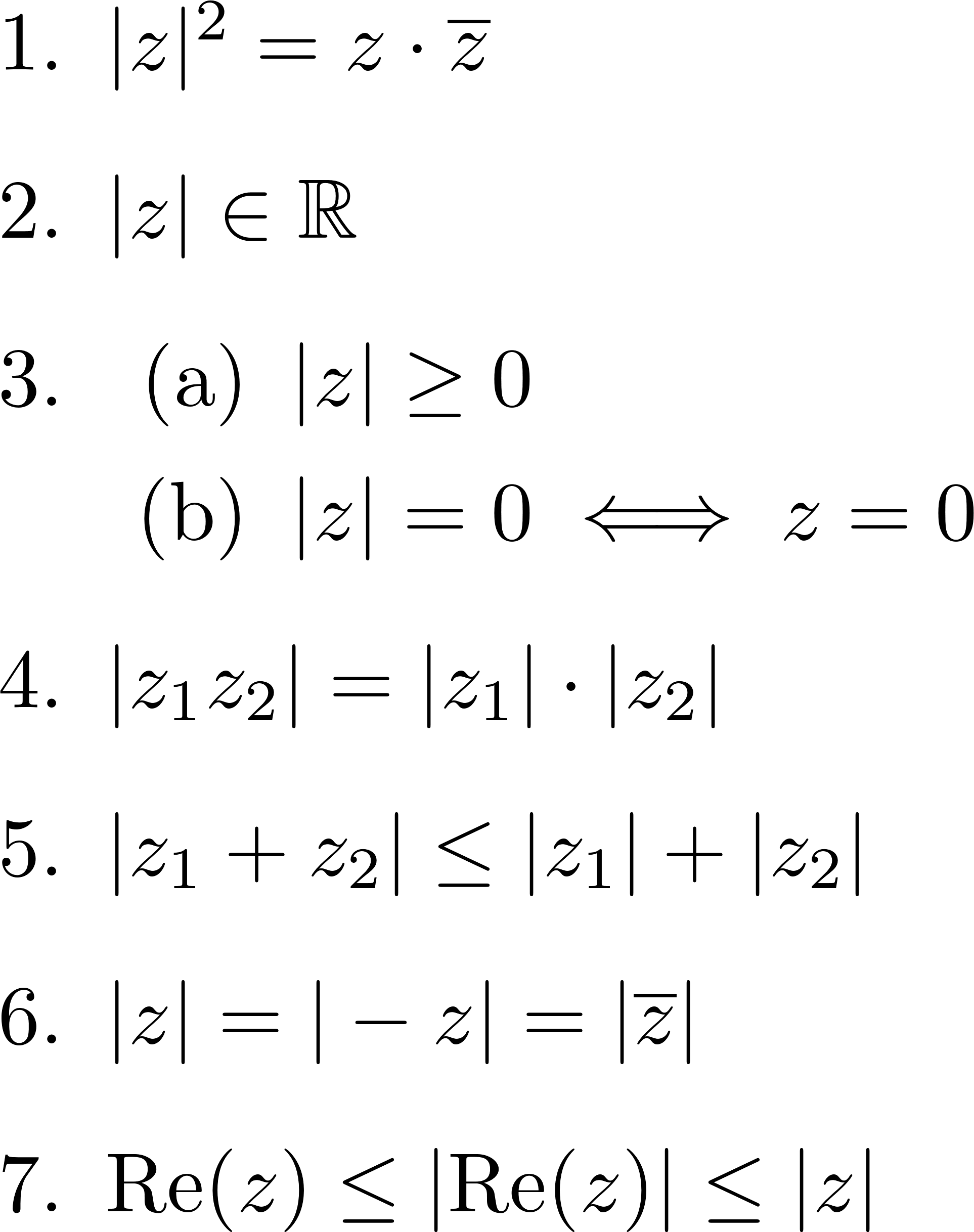 אי שיוון המשולש
הוכחת אי שיוויון המשולש
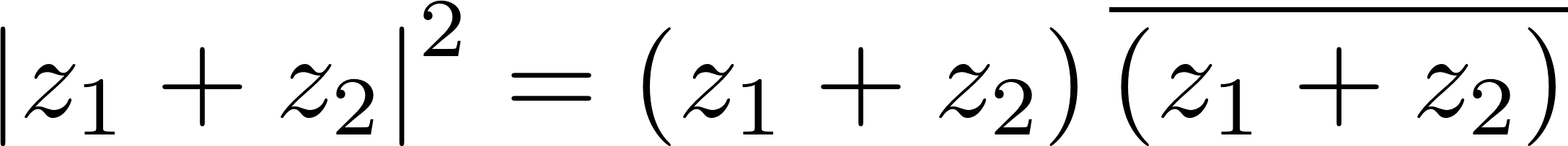 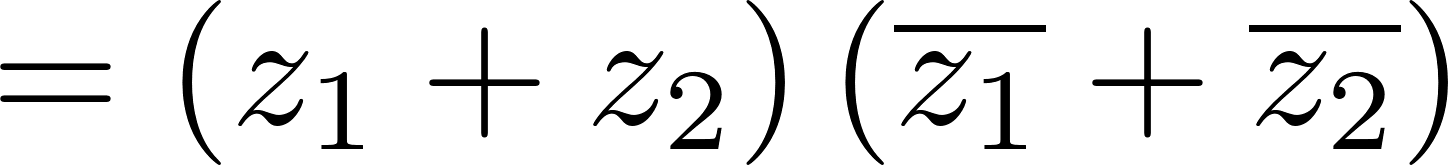 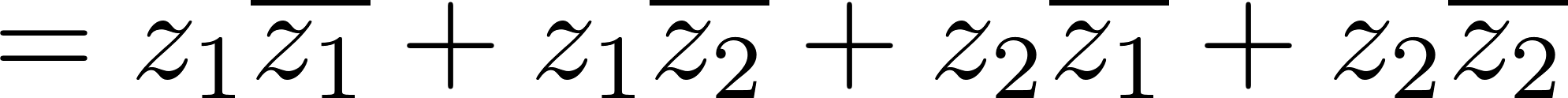 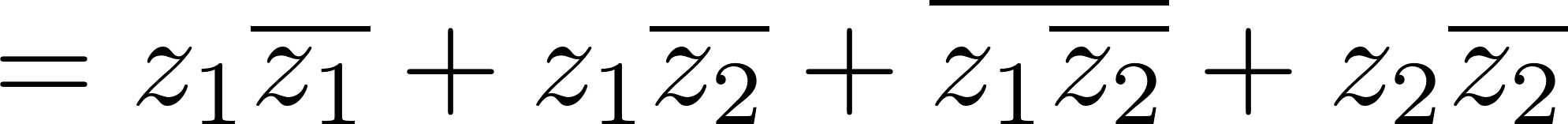 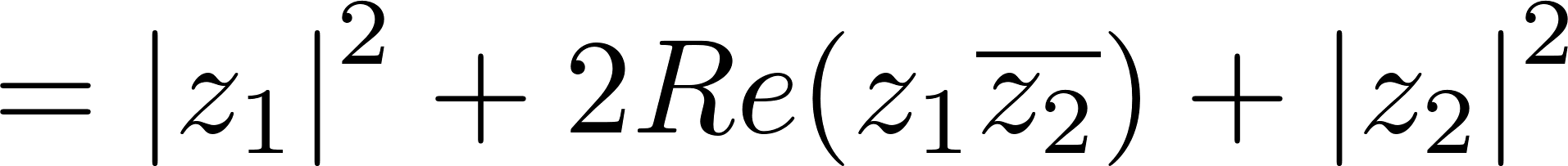 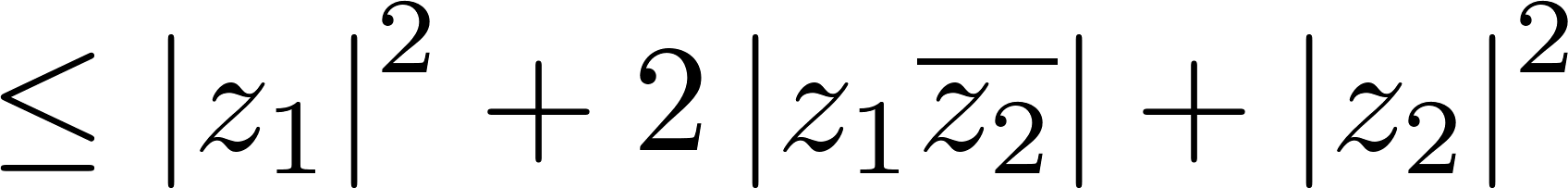 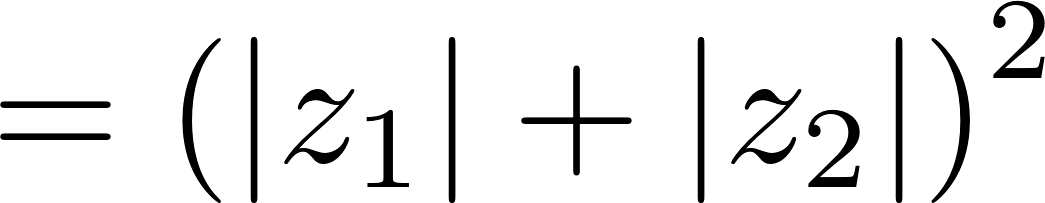 חילוק
הגדרה: לכל               ההופכי שלו                      המוגדר באופן יחיד ע"י
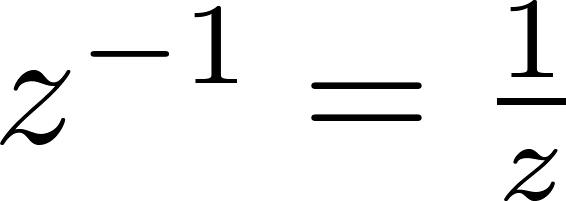 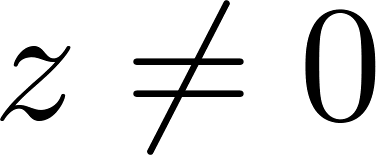 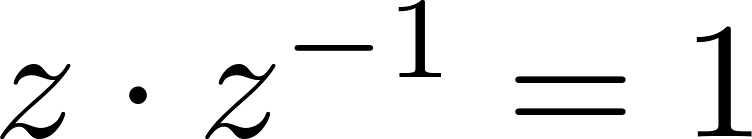 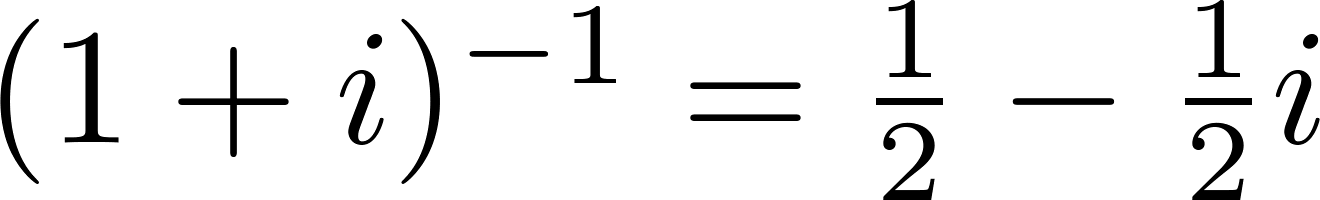 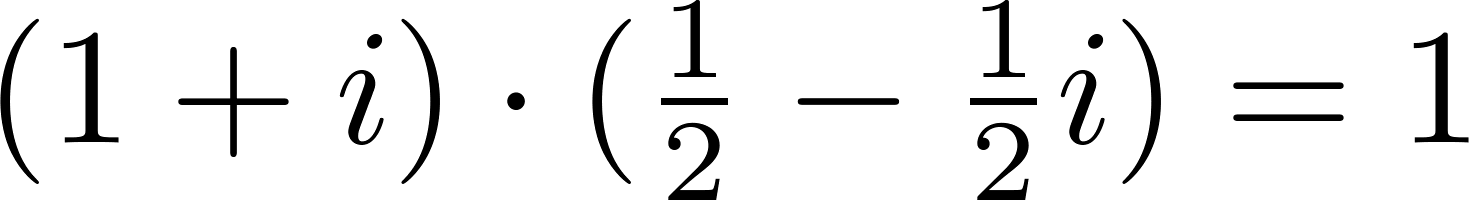 דוגמא:                                             ולכן
חילוק
נסמן                           איך מוצאים                    ?
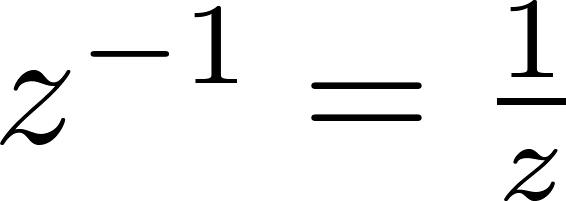 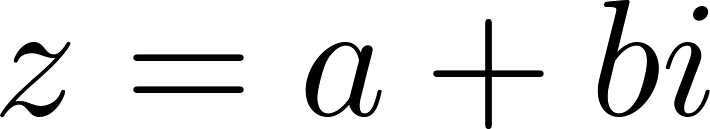 דוגמא:
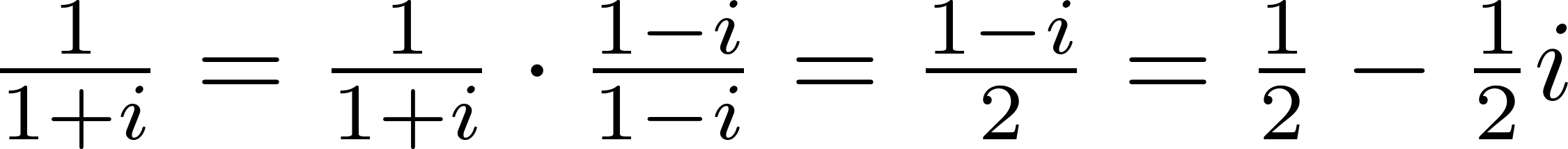 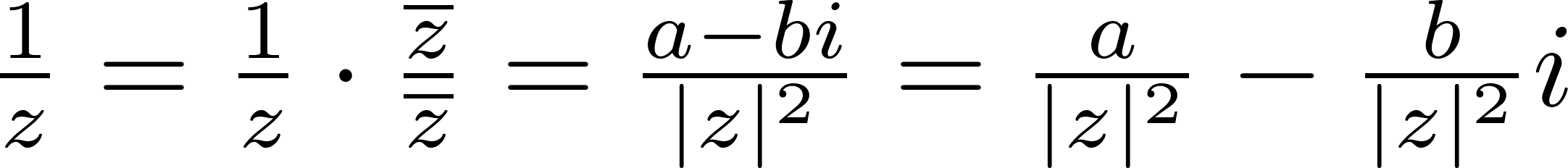 באופן כללי:
ההצגה הפולרית
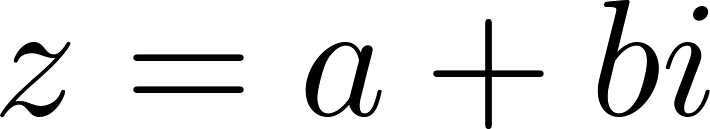 Im
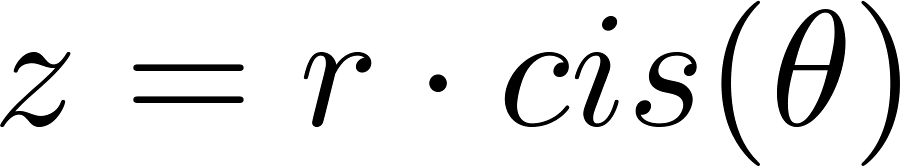 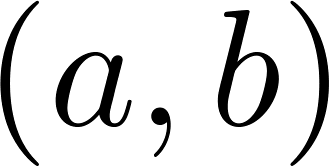 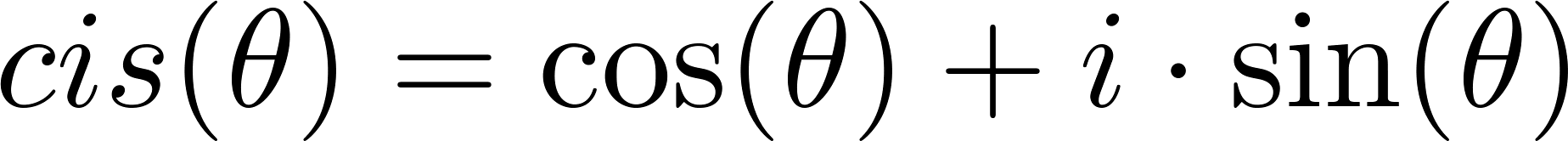 r=|z|
b
כאשר:
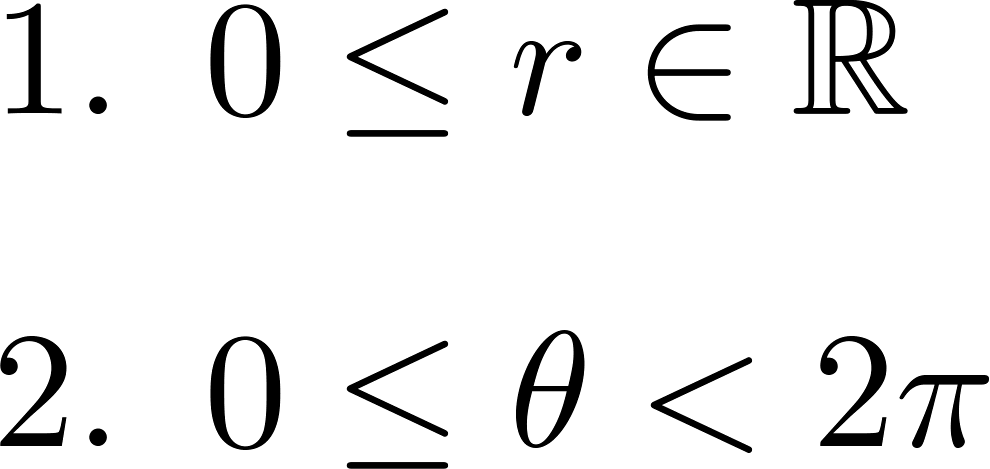 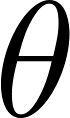 0
Re
a
הזווית נמדדת מכיוון ציר x החיובי, נגד כיוון השעון
מעבר בין הצגות
Im
הצגה פולרית
הצגה קרטזית
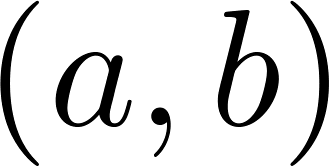 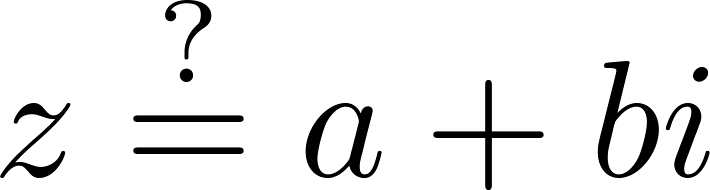 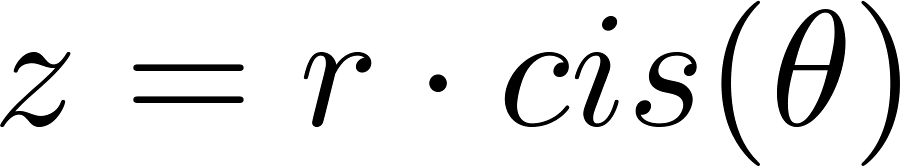 r=|z|
b
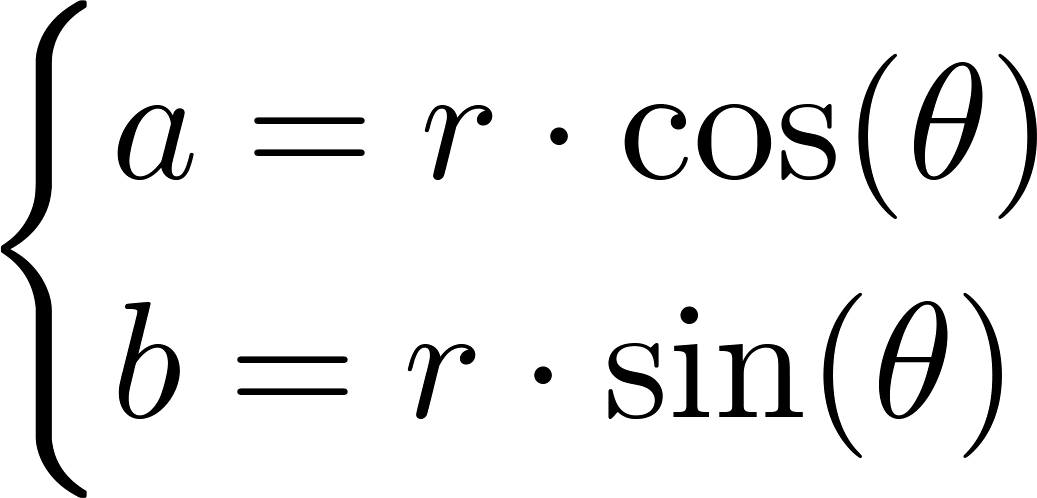 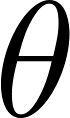 0
Re
a
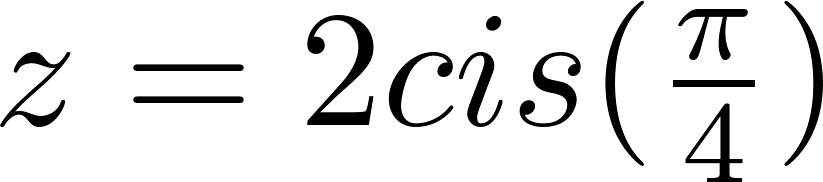 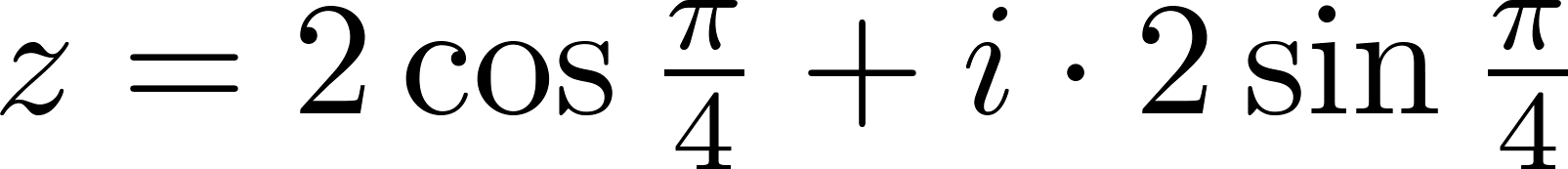 a
b
מעבר בין הצגות
Im
הצגה פולרית
הצגה קרטזית
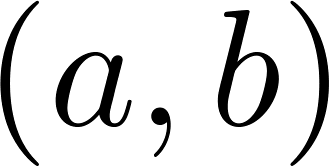 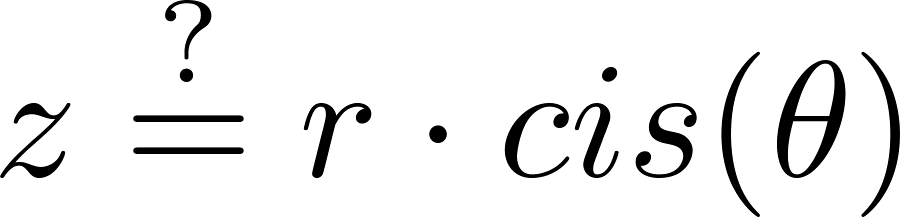 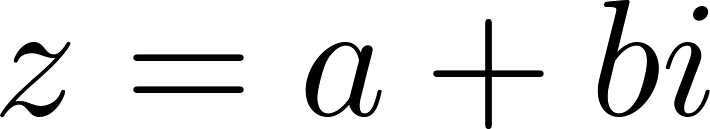 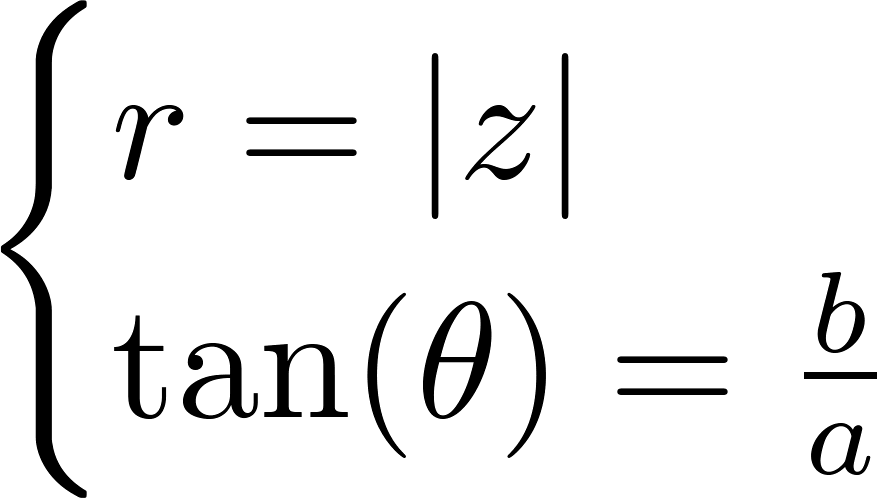 r=|z|
b
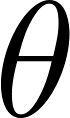 0
Re
a
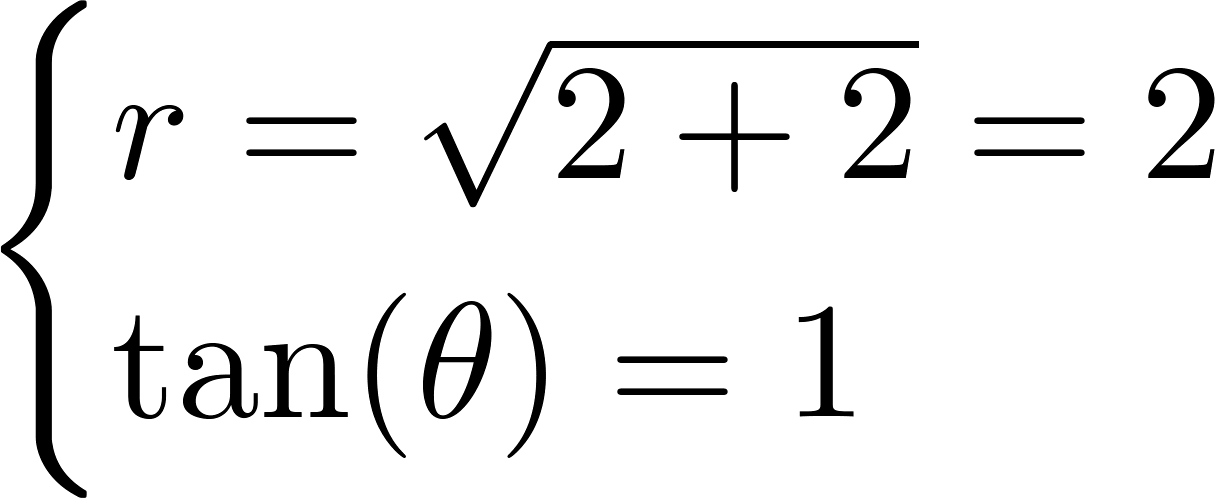 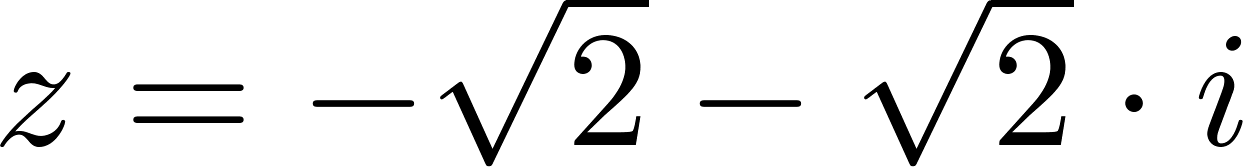 מעבר בין הצגות
Im
הצגה פולרית
הצגה קרטזית
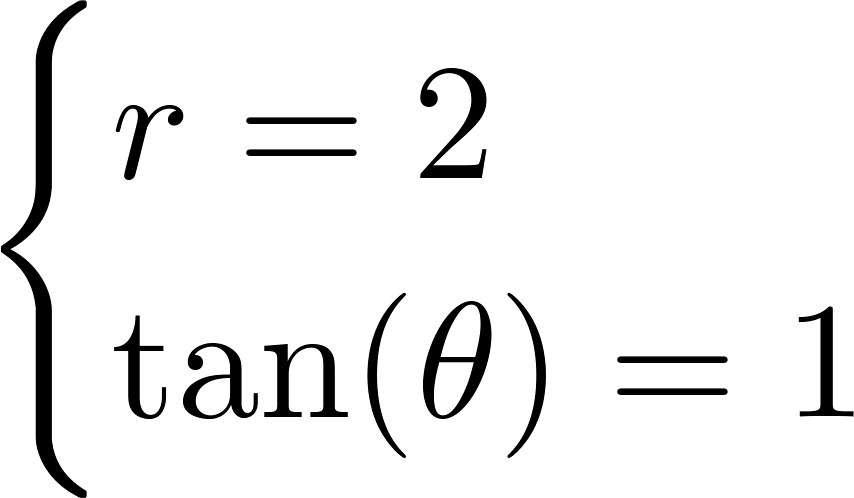 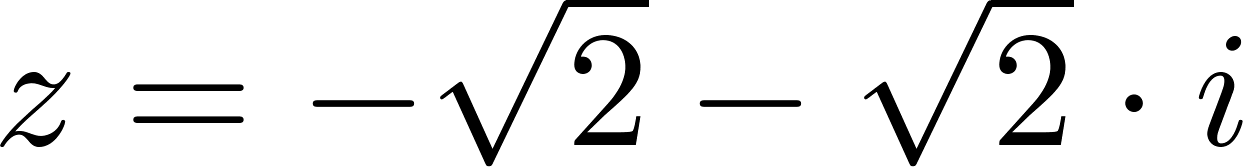 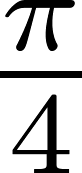 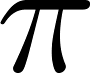 0
Re
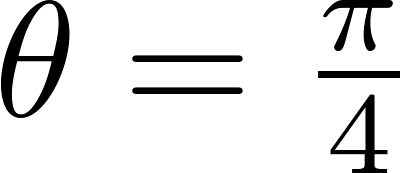 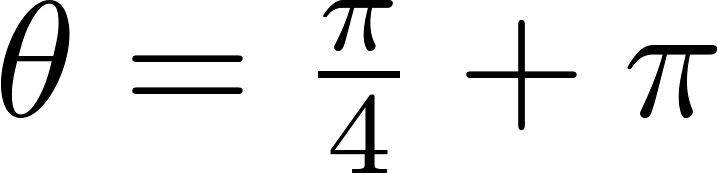 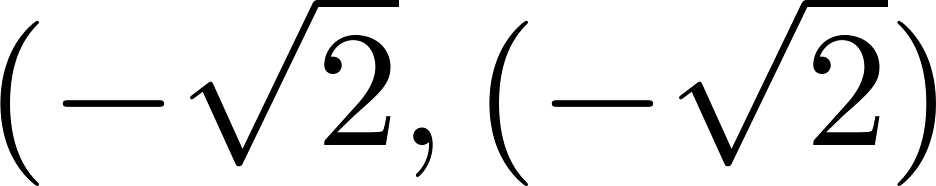 תכונות
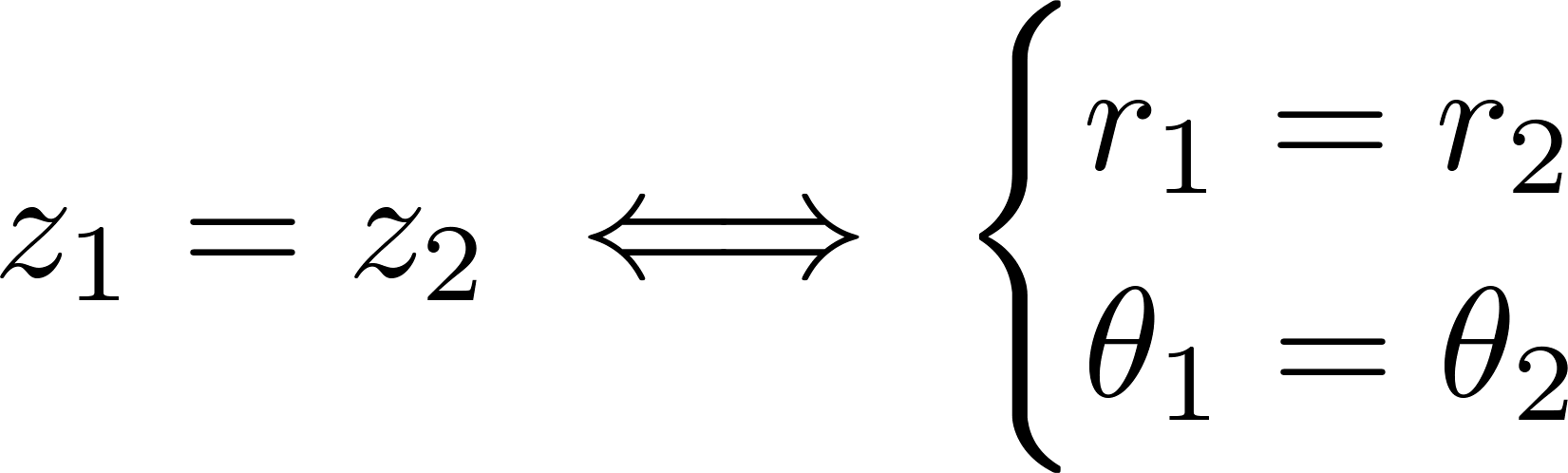 יחידות ההצגה
משפט דה מואבר
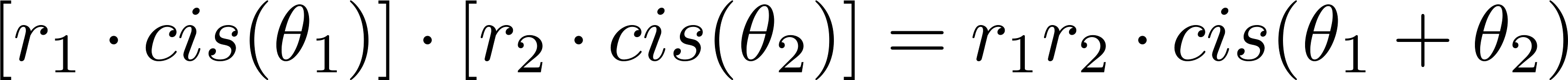 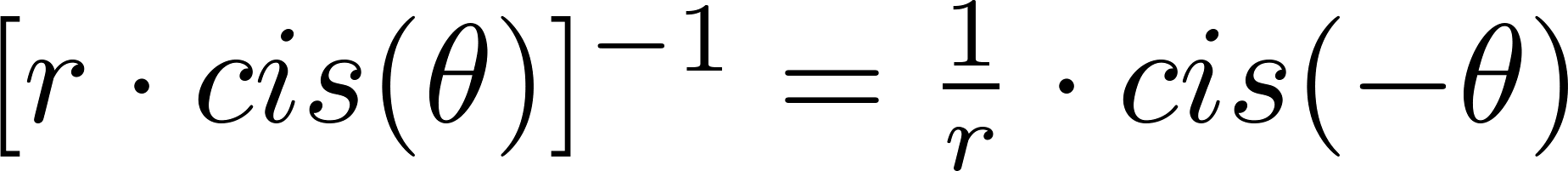 מסקנה
הכללה
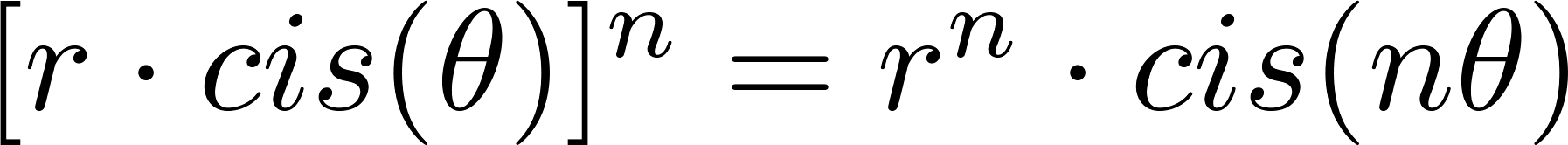 תרגיל: פתור את המשוואה
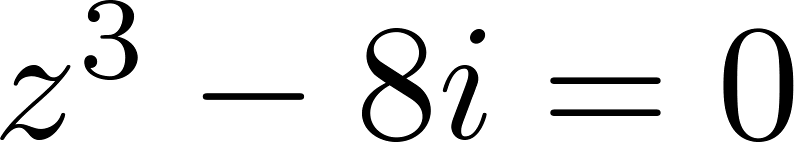 פתרון: נעביר אגף
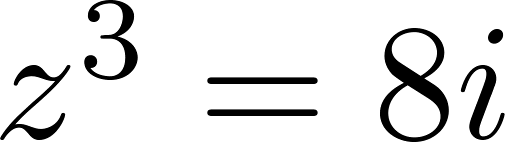 נסמן                            הייצוג הפולרי ואז:
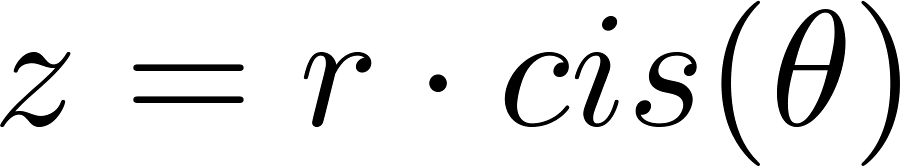 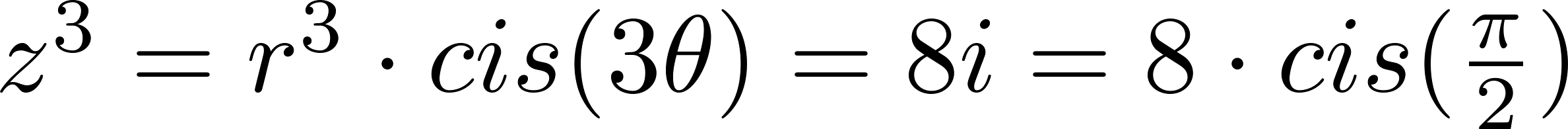 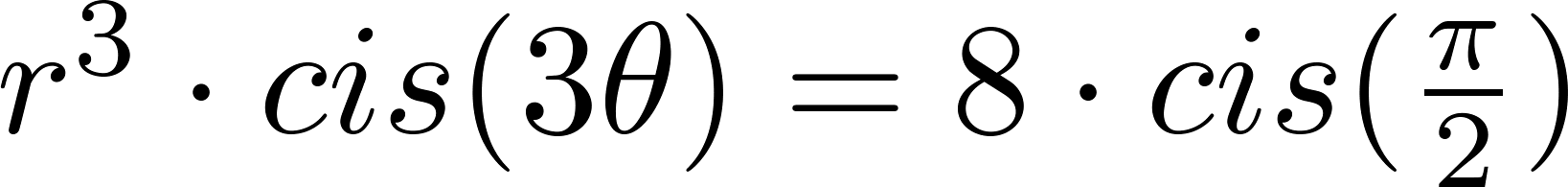 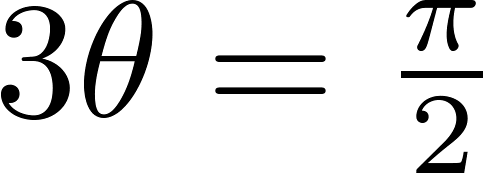 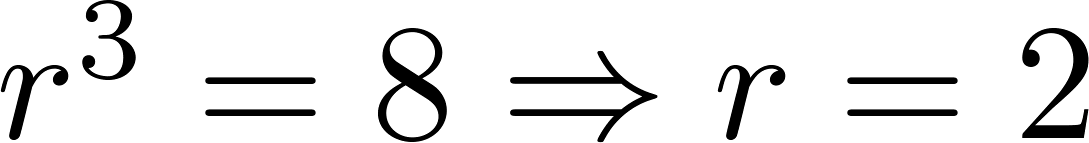 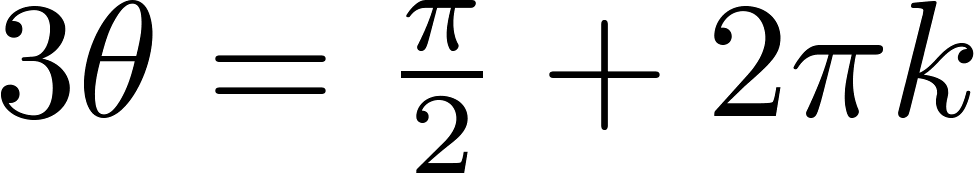 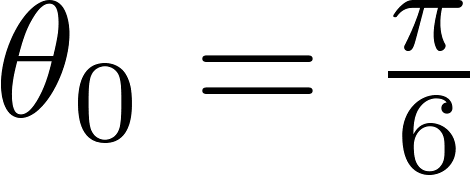 =
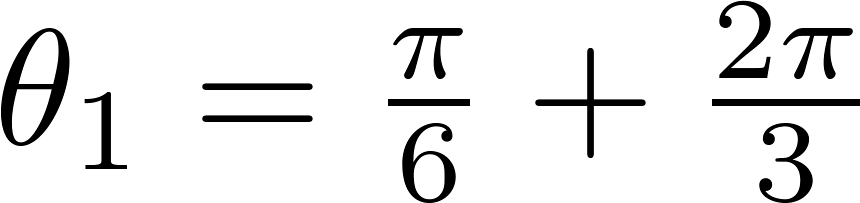 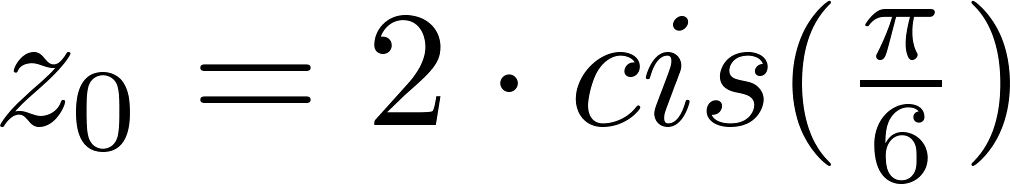 =
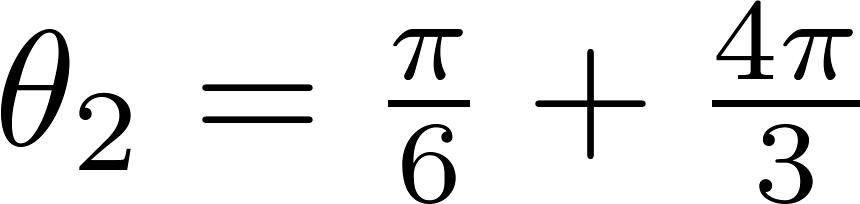 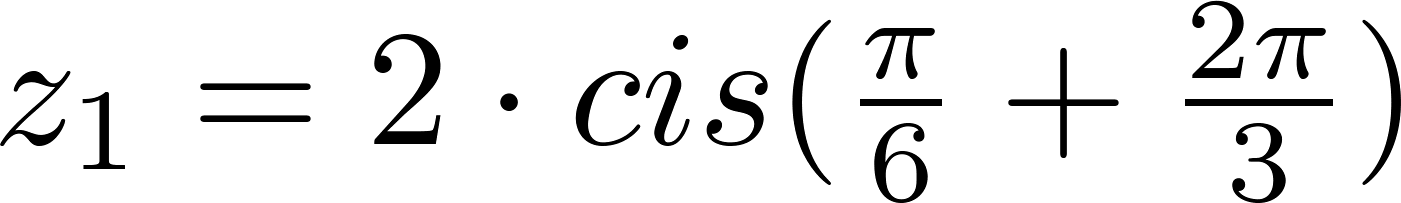 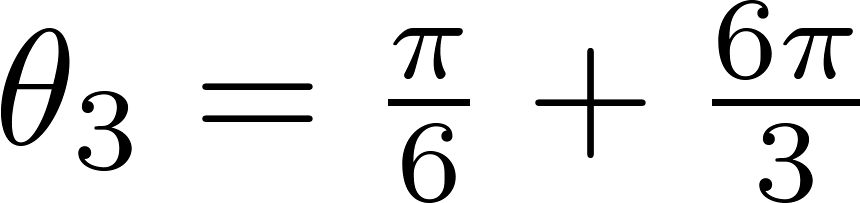 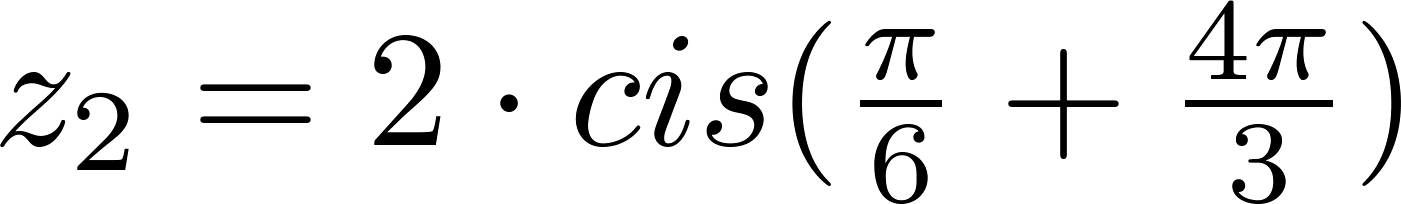 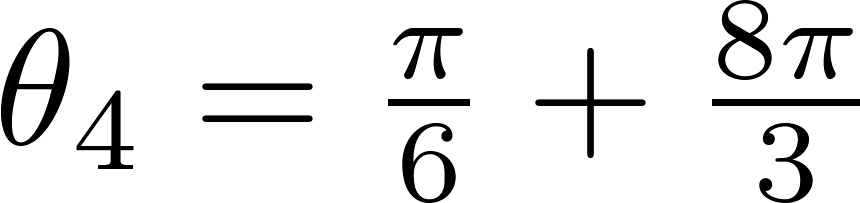 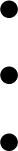 תרגיל: פתור את המשוואה
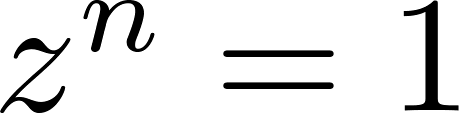 פתרון:
נסמן                            הייצוג הפולרי ואז:
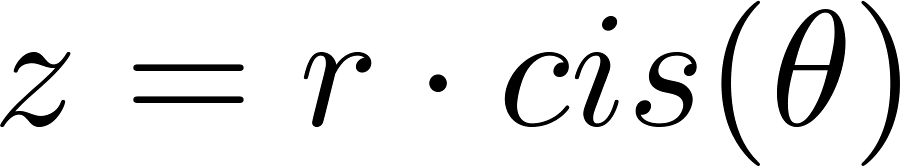 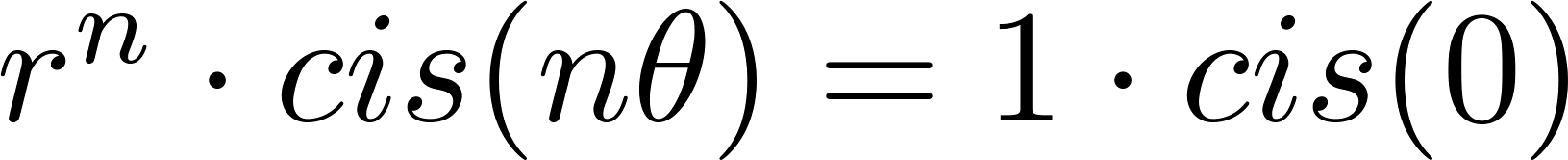 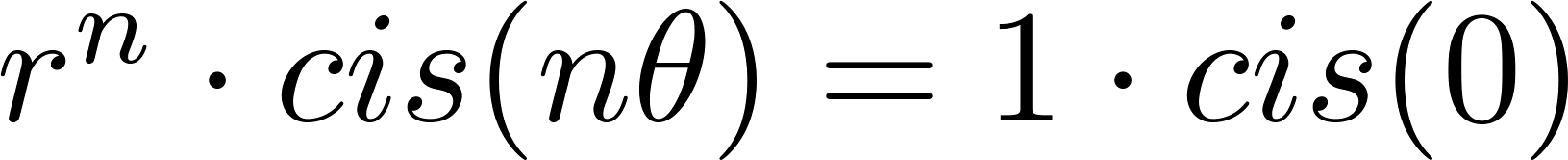 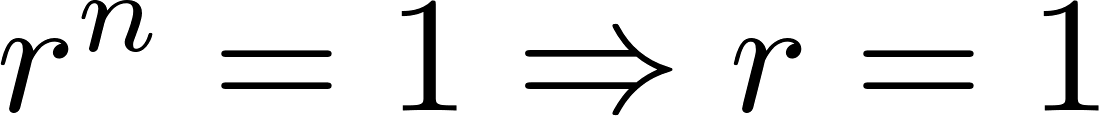 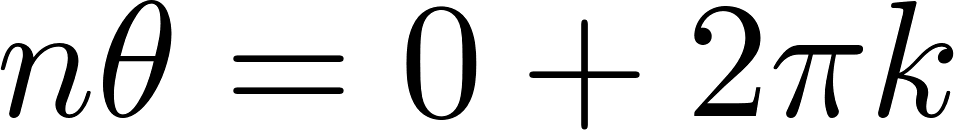 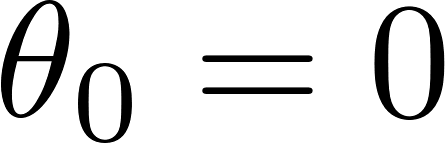 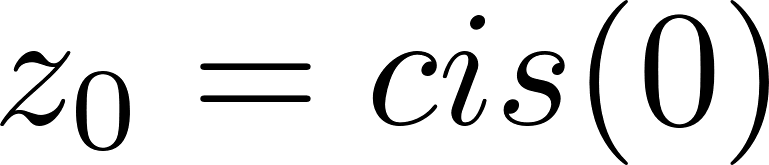 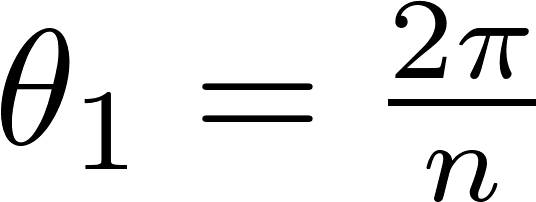 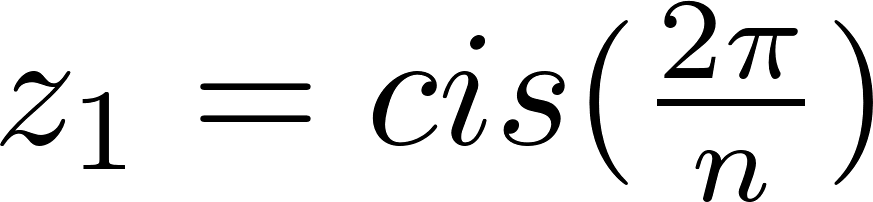 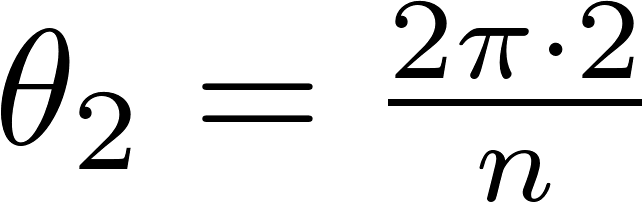 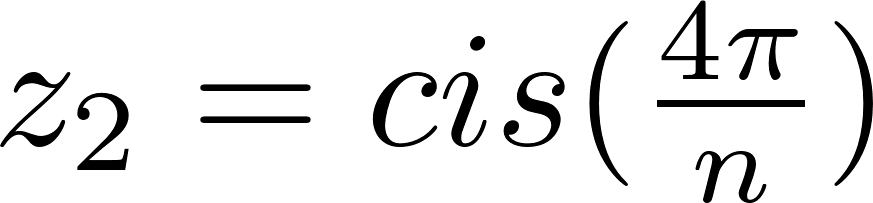 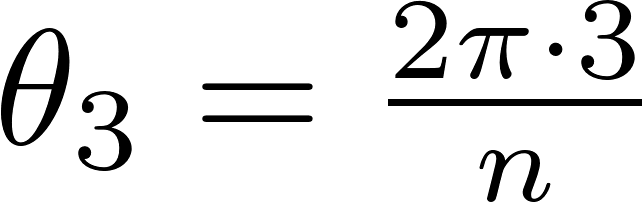 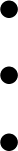 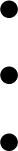 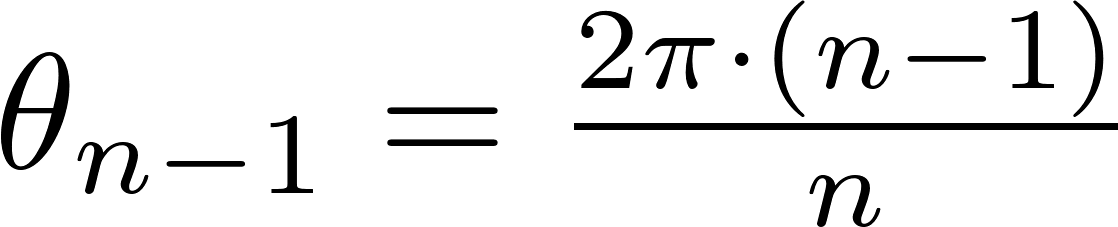 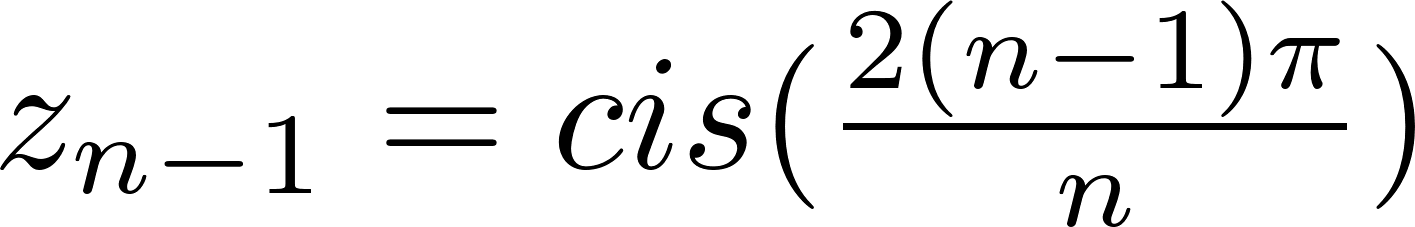 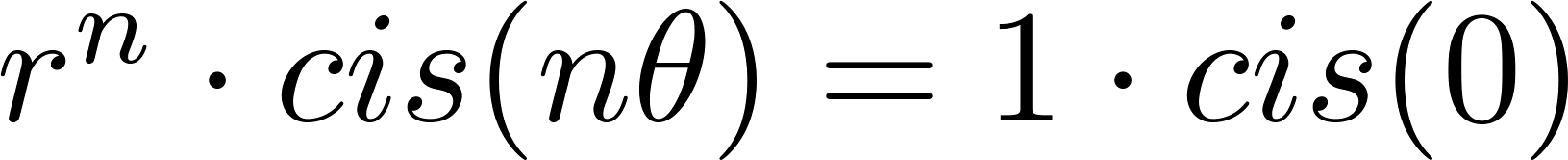 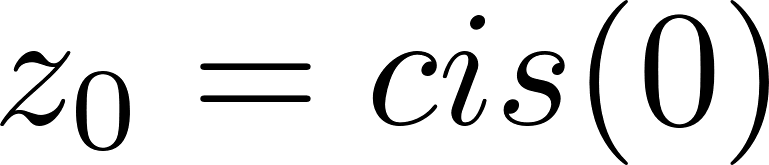 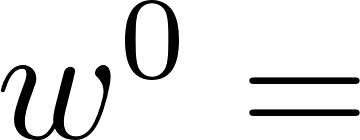 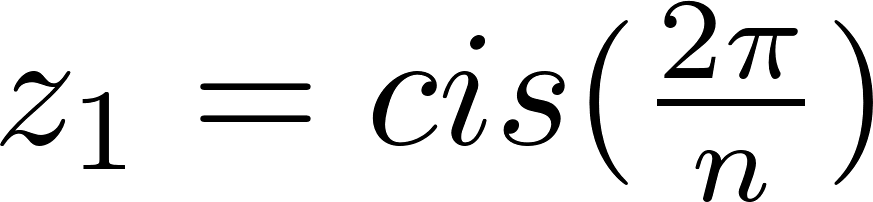 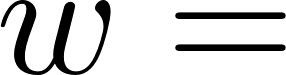 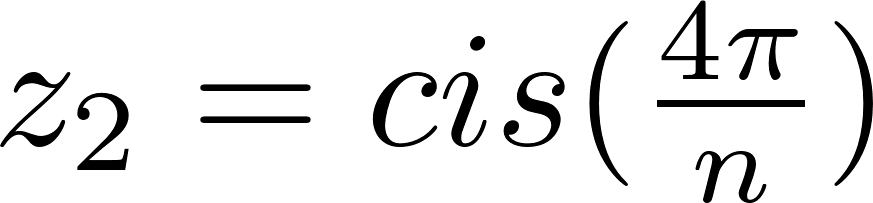 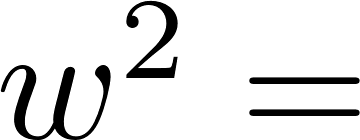 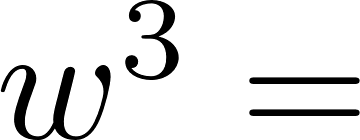 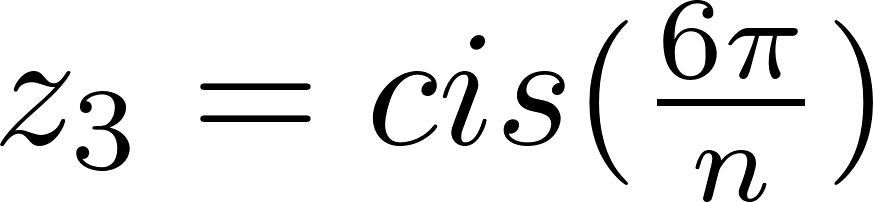 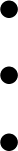 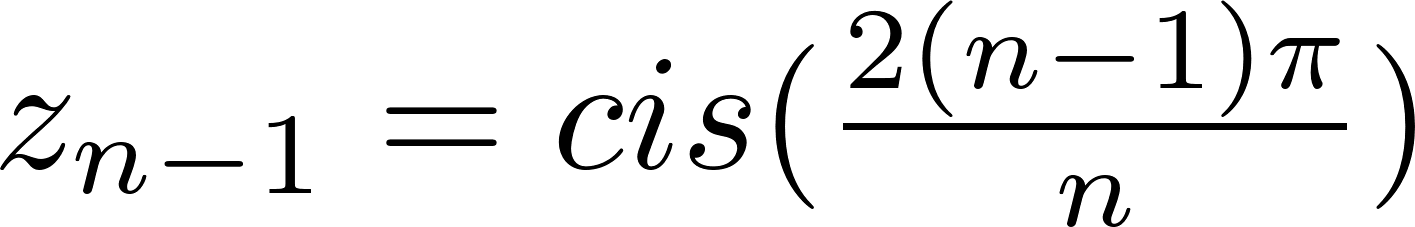 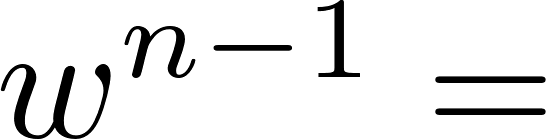 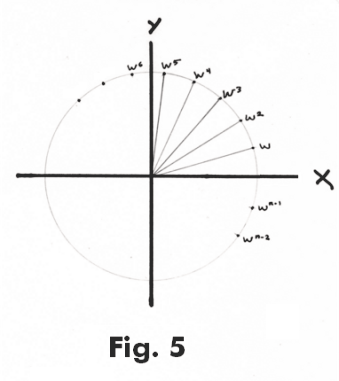 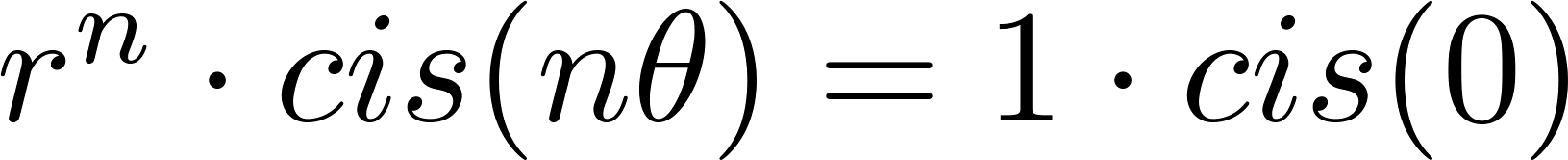 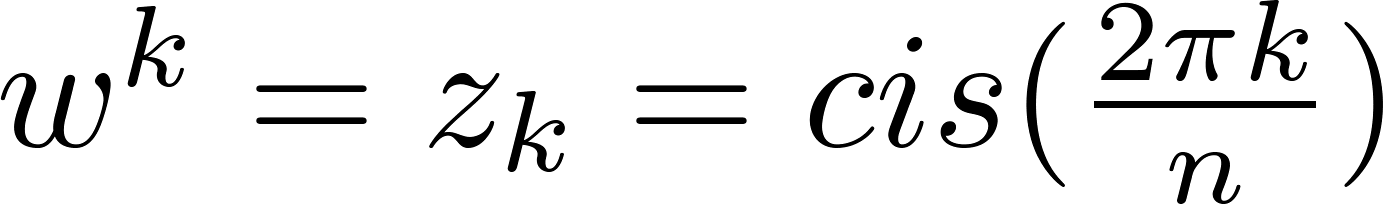 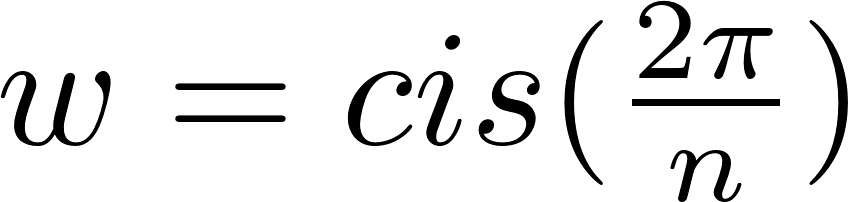 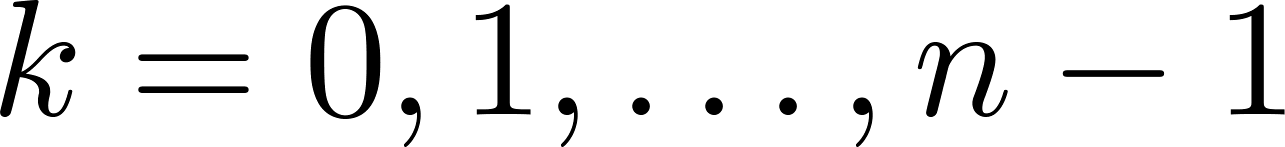 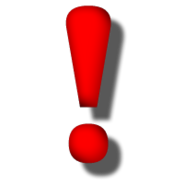